Greek Architecture
Ms. Palwsha Javed
BS-II: (2019-2023)
Spring 2020
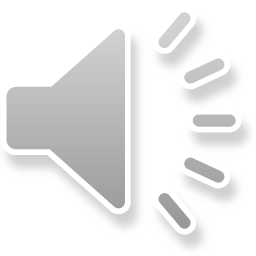 During the 4th century B.C., many important buildings were built. Theatres, stadiums, council halls and tombs, all received special attention. All types of architecture used one or more of the three orders. The Hellenistic period 323-100 B.C. saw the rise of important centers in places far from Greece. As in 4th century B.C., there was a wide variety of building types. Town houses often had two stories built a central court. Stone, mud brick and wood were enhanced by stucco and painted walls.
The Olympic temple Zeus 174 B.C. demonstrates the increasing interest in the ornate Corinthian order. The unusually thick columns are over 55 feet high. The group of thirteen columns still standing at one corner of the temple is evidence of its original vastness.
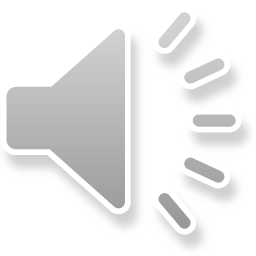 In the fifth century BC architecture, sculpture and drama in Athens reached almost to the level of perfection. Such as one of the most perfect building in the world is Parthenon, which was built in the fifth century as the chief temple of the Athena on the Acropolis.
Parthenon which we see today is largely a ruin today. Originally it contained a gold and ivory statue of Athena, but this was subsequently taken away. In the six century AD the temples was turned into a church, and the inner columns and the roof were removed. Later it became a mosque and in the seventeenth century, an ammunition store.  Even so, in comparison with other buildings of the extraordinary civilizations which In the fifth century B.C. architecture, sculpture and drama in Athens once flourished in Greece, the Parthenon is well preserved. The purity of style,
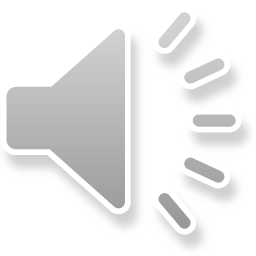 perfect harmony and technical perfection makes the ruins of Parthenon so remarkable. The so-called post-and-lintel type of construction is term to used to described standard Greek practice. Greek buildings were composed entirely of horizontal blocks supported by columns and walls. Straight lines predominated and, in marked contrast with all later styles, there were no arches and curves. The two main components of a 
building are the entablature and the 
column. Within the entablature are 
the cornice, the freeze, and the
architrave. The column is made up 
of the capital, the shaft, and the base.
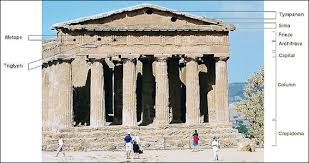 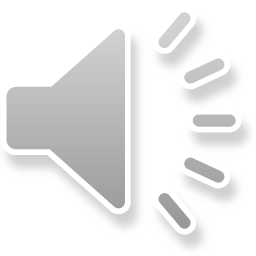 very little is known about the architecture from the Geometric and archaic periods. The most important buildings seem to have been temples for the gods and treasuries to hold offering.
Before 650 B.C. the Greeks built with wood and sun-dried bricks. As the use of stone of increased, some of wooden structural forms were imitated in stones and became decorative rather then structural. Limestone was the usual material, and it was sometimes covered with white stucco made of marble dust. Roofs were tiled with colored clay ornaments along the tops and edges. The basic structural system was post and lintel. The dominated plan for the temples and treasuries was rectangular.
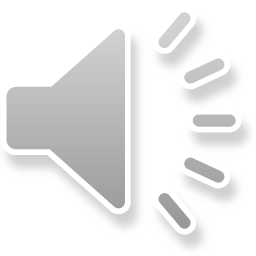